L’impératif présent
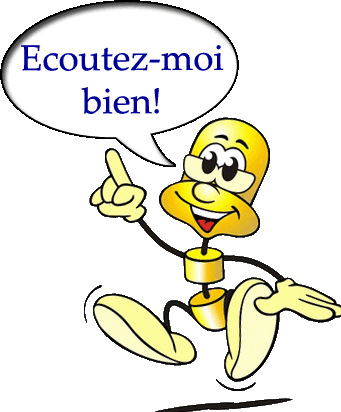 Emploi de l'impératif présentL'impératif présent est destiné à énoncer un ordre ou une interdiction.
Exemples : - Finissez vos devoirs ! - Ne discute pas ! - Va voir tes grands parents !
B. Construction de l'impératifL'impératif présent se conjugue seulement à trois personnes (2e du singulier, 1ère et 2e du pluriel).Autre particularité, on n'utilise pas les pronoms de conjugaison.Ces trois formes conjuguées sont très proches des formes conjuguées du verbe au présent de l'indicatif, mais sans le s à la fin de la 2e pers du singulier pour les verbes du 1er groupe..Exemples : - Tu manges. -> Mange ! - Tu finis. -> Finis ! - Tu prends. -> Prends ! - Nous jouons. -> Jouons ! - Vous ouvrez -> Ouvrez !